Informationssökning inför examensarbete
Maria Unger, KTHB
summerat från tre definitioner av information literacy
Vetenskaplig informationssökning = ordmatchning
Tänk på:
Dela upp ditt informationsbehov i rimliga delar - breda sökningar ger breda (oftast) ytliga svar
Hur specifik ska du vara?
Vilka andra termer används för att beskriva ditt område?
Är du i gräslandet mellan olika vetenskapliga discipliner? Används i så fall olika sätt att beskriva samma sak?
Vetenskapliga databaser
Ställer ofta högre krav på att formulera sökningarna
Olika databaser täcker olika ämnesområden
Ofta överlapp mellan databaser men även unikt material och olika sökalgoritmer
Utgå från bibliotekets webbsida (inloggad!) för full access
Sökverktyg
Booleska operatorer: AND, OR, NOT
Trunkering
Fältsökning
Frassökning
Närhetsoperatorer (proximity operators)
Iterativ sökning – utvärdera och förbättra!
Dagens tips 1:
Använd referenshanteringsverktyg
Samla, organisera och referera
EndNoteWeb,www.myendnoteweb.com 
Skapa konto med KTH-ID
Mendeley, www.mendeley.com
BibTeX, http://www.bibtex.org/ 
Zotero, www.zotero.org
Dagens tips 2:
Läs med öronen!
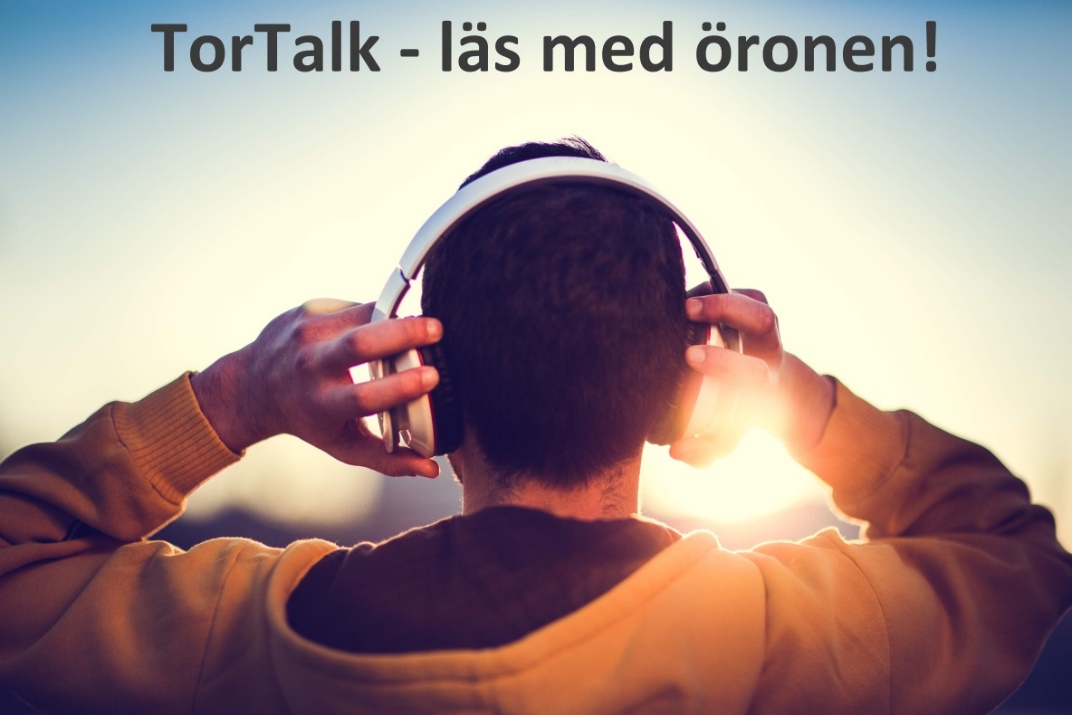 https://www.kth.se/biblioteket/anvanda-biblioteket/talbocker/tortalk-talsyntes
Dagens tips 3:
ARC:s lunchseminarier
ARC:s lunchseminarier tisdag och torsdag 12:15-13
Matnyttiga föreläsning om bland annat informationssökning, akademiskt skrivande, karriärvägar
Lunchsmörgås till de 20 första deltagarna
https://www.kth.se/biblioteket/anvanda-biblioteket/pa-gang/arc-seminarier